Значение двигательной активности в развитии детей раннего возраста.
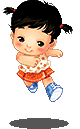 Воспитатель:
Смирнова Е.В. гр. « Ладушки»
Одним из факторов формирующих здоровье ребёнка является двигательная активность, которая определяется как количество движений, которое малыш производит в течение всего периода бодрствования. Двигательная активность – один из главных механизмов, обеспечивающих полноценное развитие ребенка.  Чем больше двигательных действий совершает ребенок, тем быстрее он развивается.Все знаем фразу  «движение – это жизнь»? С этим утверждением сложно поспорить, ведь от того, насколько активен ребенок зависит и состояние его здоровья.
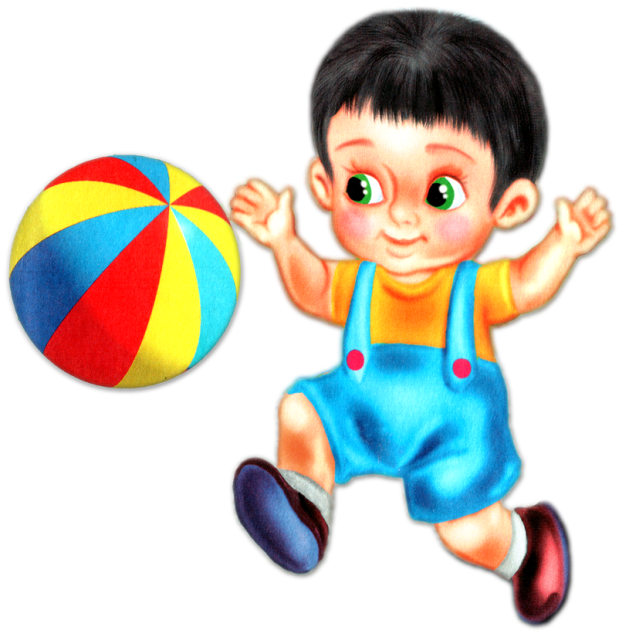 За первые годы  жизни ребенок проходит огромный и важный путь в развитии движений — от элементарных движений до сложных двигательных действий (ходьба, бег, прыжки, ползание и др.)    При этом  улучшается деятельность сердечно-сосудистой, дыхательной и нервной систем,  укрепляется  опорно-двигательный аппарат, улучшается обмен веществ, повышается  устойчивость ребенка к заболеваниям, мобилизуются защитные силы организма.
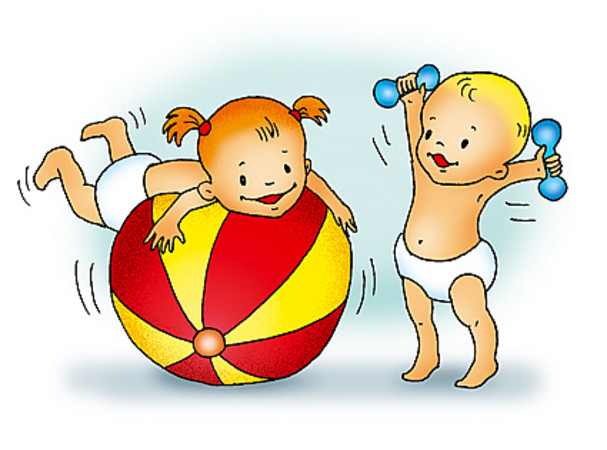 Через двигательную активность  ребенок познает мир, развиваются его психические процессы. Чем большим количеством разнообразных движений овладеет ребенок, тем шире возможности для развития ощущения, восприятия и других психических процессов, тем полноценнее осуществляется его развитие. Поэтому, если данный период будет упущен в плане грамотного физического воспитания, то в дальнейшем наверстать пробелы, устранить допущенные ошибки будет чрезвычайно трудно. Так же этот возраст наиболее благоприятен для закаливания организма, овладения элементарными жизненно необходимыми двигательными умениями, гигиеническими навыками и т. д.
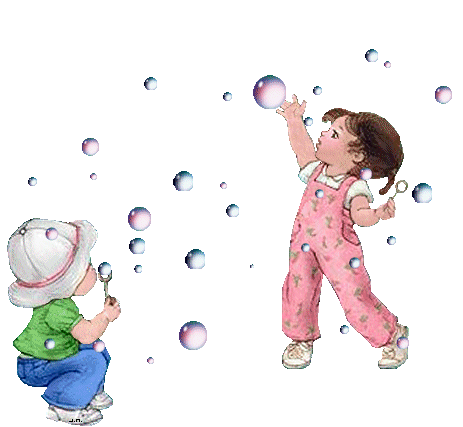 Для успешного решения задач двигательной активности детей раннего  возраста в детском саду необходимо комплексное применение различных форм двигательной активности.
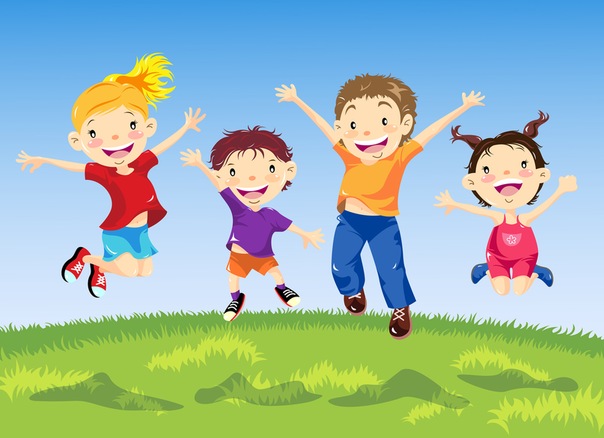 Утренняя гимнастика
Утренняя гимнастика направлена на активизацию деятельности организма, повышение его работоспособности и формирование правильной осанки.
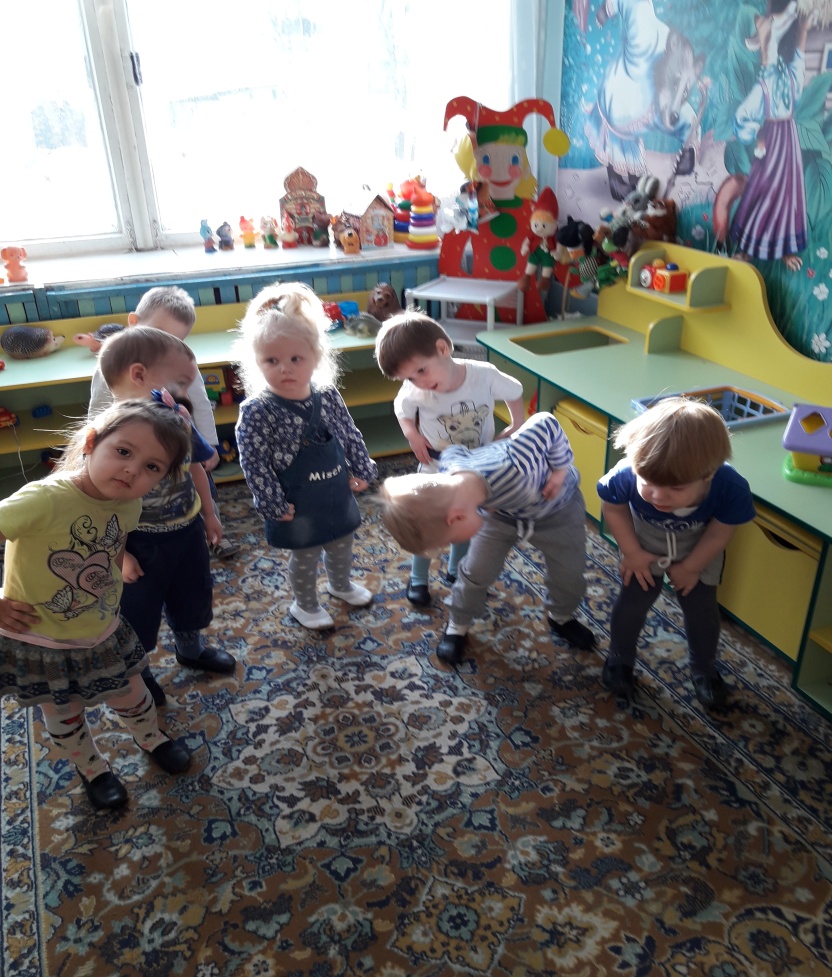 [Speaker Notes: Утренняя гимнастика: « Большие- маленькие».]
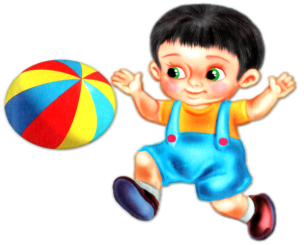 Содержание  утренней гимнастики составляет в основном общеразвивающие упражнения, соответствующие возрасту детей. Применяются на утренней гимнастике и различные пособия: погремушки, кубики, флажки, ленты, мячи, что способствует повышению степени двигательной активности детей.
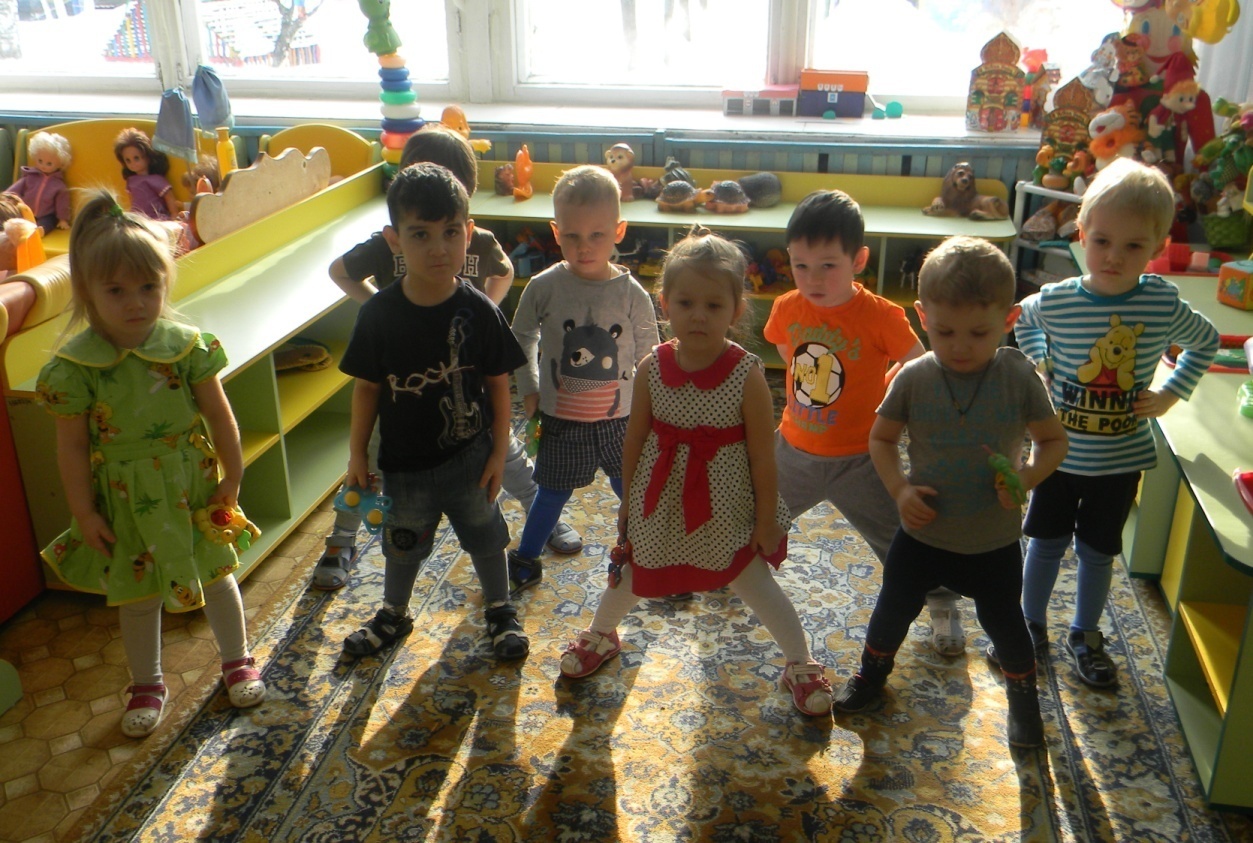 [Speaker Notes: Утренняя гимнастика: « С погремушкой».]
Физкультурные занятия
В дошкольном возрасте детский организм продолжает развиваться и укрепляться. Большую роль в этом процессе играет организация физического воспитания детей. Благодаря занятиям, повышается физическая и умственная работоспособность, развиваются двигательные умения, совершенствуются психические функции организма.
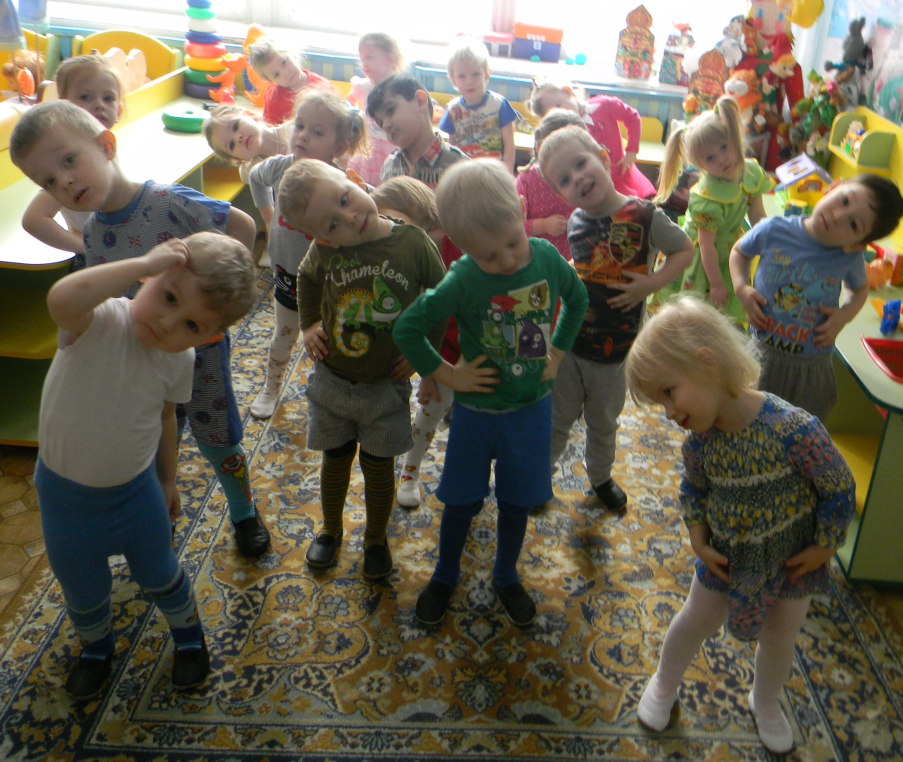 Занятия проводятся не менее 2—3 раз в неделю под руководством воспитателя. Для постепенного снижения нагрузки используются ходьба, задания на внимание, дыхательные упражнения, малоподвижные игры, хороводы.
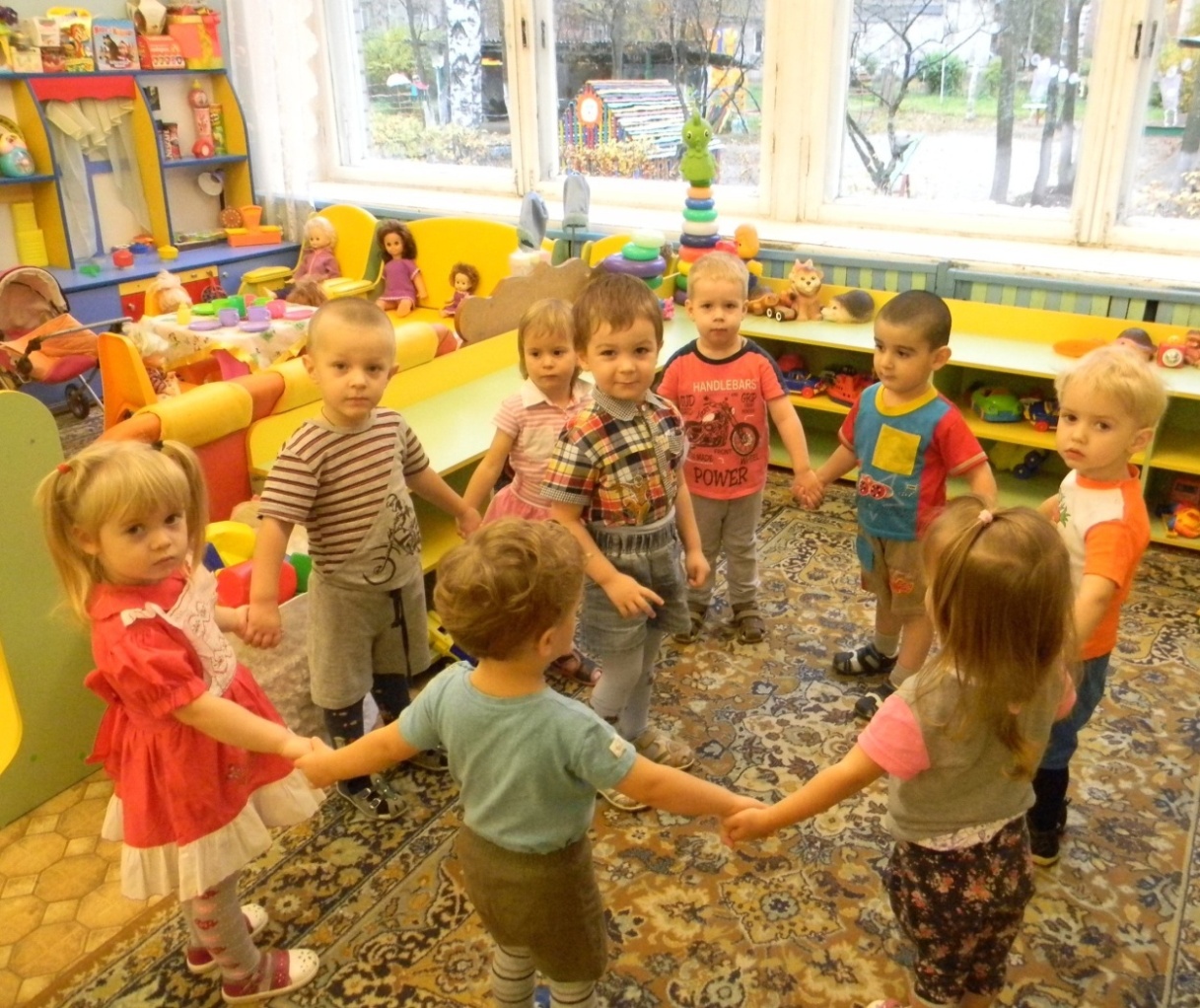 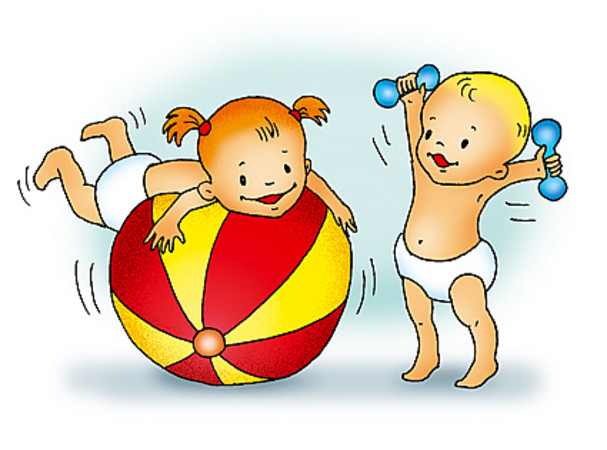 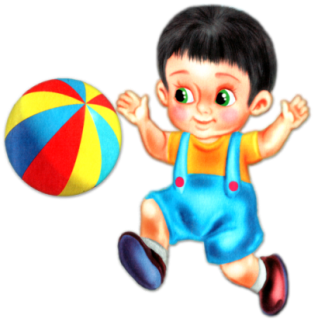 Подвижные игры
Подвижные игры с разнообразным двигательным содержанием проводятся ежедневно. Они увеличивают двигательную активность, вызывают у детей положительные эмоции. В подвижных играх часто используют ходьбу, бег, прыжки, и другие способы передвижения.
[Speaker Notes: Игра : « Где же наши ручки».]
Подвижные игры
Основные задачи проведения подвижных игр:
- расширение двигательного опыта детей;
-совершенствование имеющихся у детей навыков в основных движениях путем применения их в изменяющихся игровых ситуациях;
- развитие двигательных качеств: ловкости, быстроты, выносливости;
Воспитание
самостоятельности, активности, положительных взаимоотношений со сверстниками.
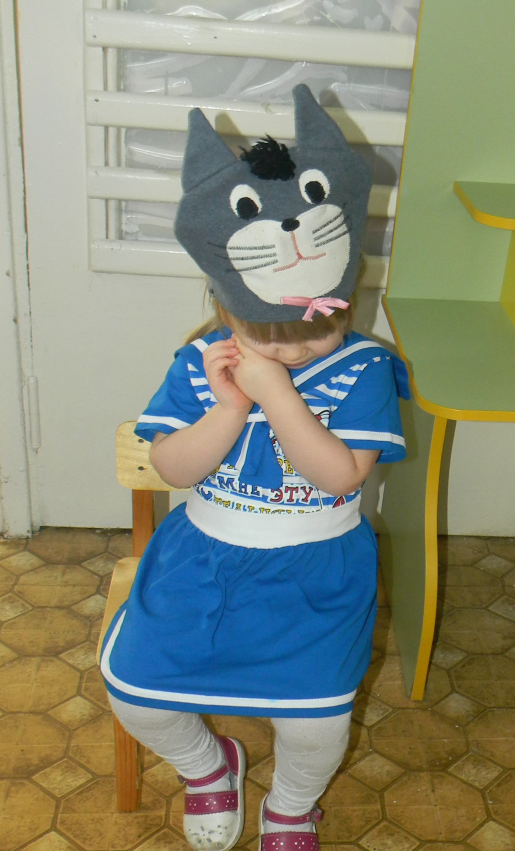 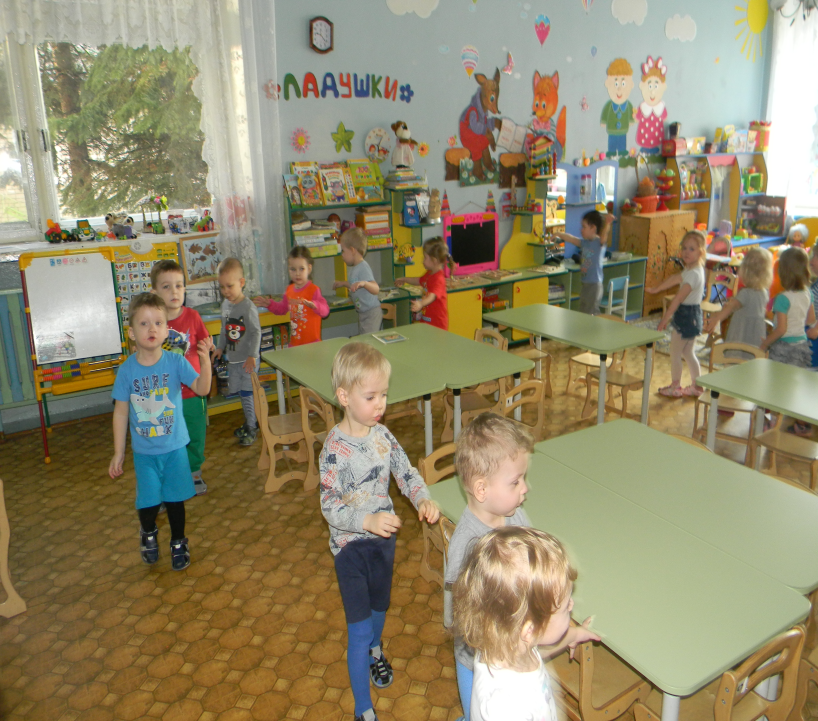 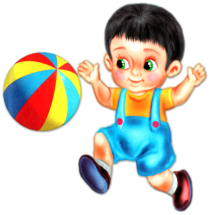 [Speaker Notes: « Кот и мыши» подвижная игра]
Физкультминутки
Физкультминутки используются с целью предупреждения утомления, отдыха, повышения умственной работоспособности, активизации двигательных функций при однообразных статических положениях тела.
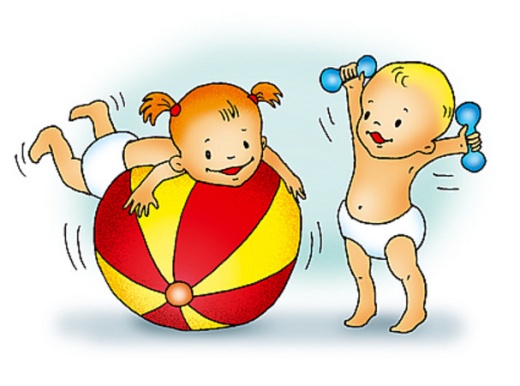 Физкультминутки
Проводятся обычно на различных занятиях по  лепке, рисованию и включают несколько хорошо освоенных физических упражнений динамического характера продолжительностью 2—3 мин.
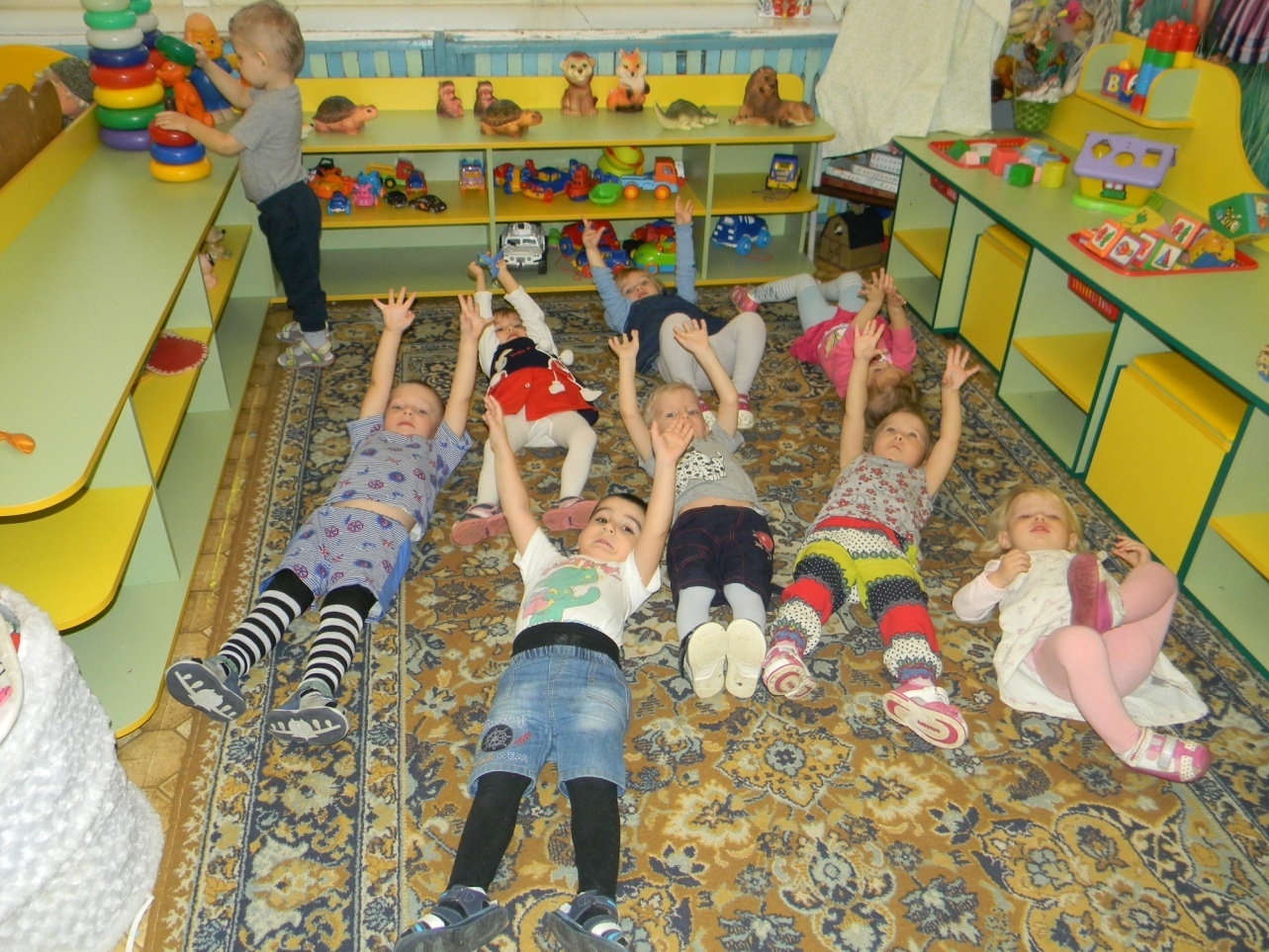 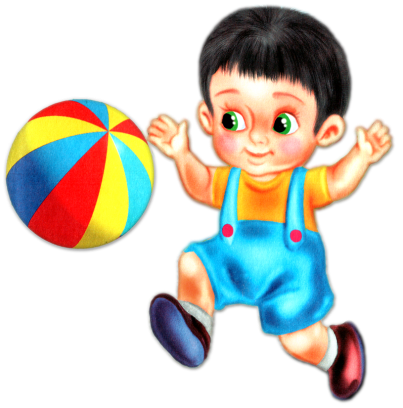 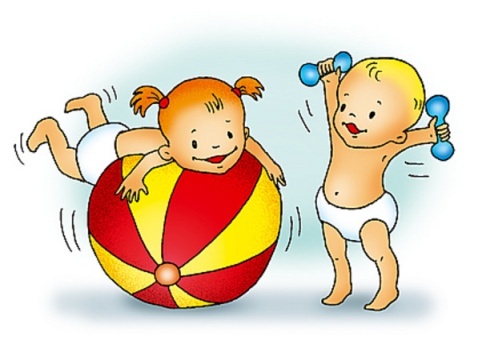 Гимнастика после сна
Гимнастика после сна по праву считается одним из самых важных режимных моментов в ДОУ. Она имеет  оздоровительную направленность: повышает  адаптивные возможности детского организма.
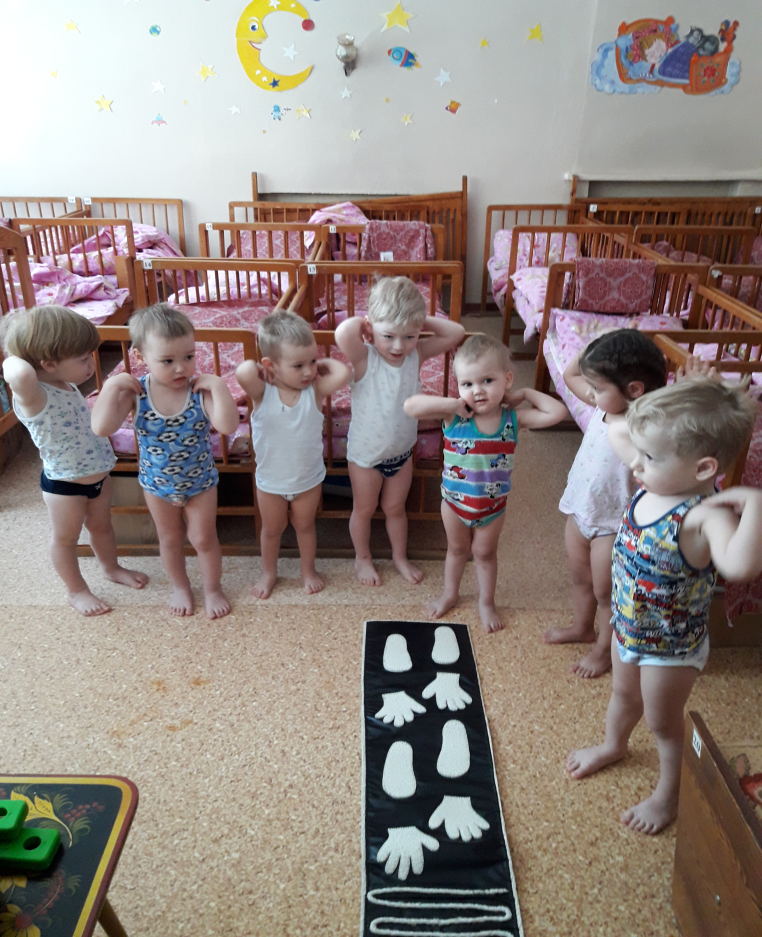 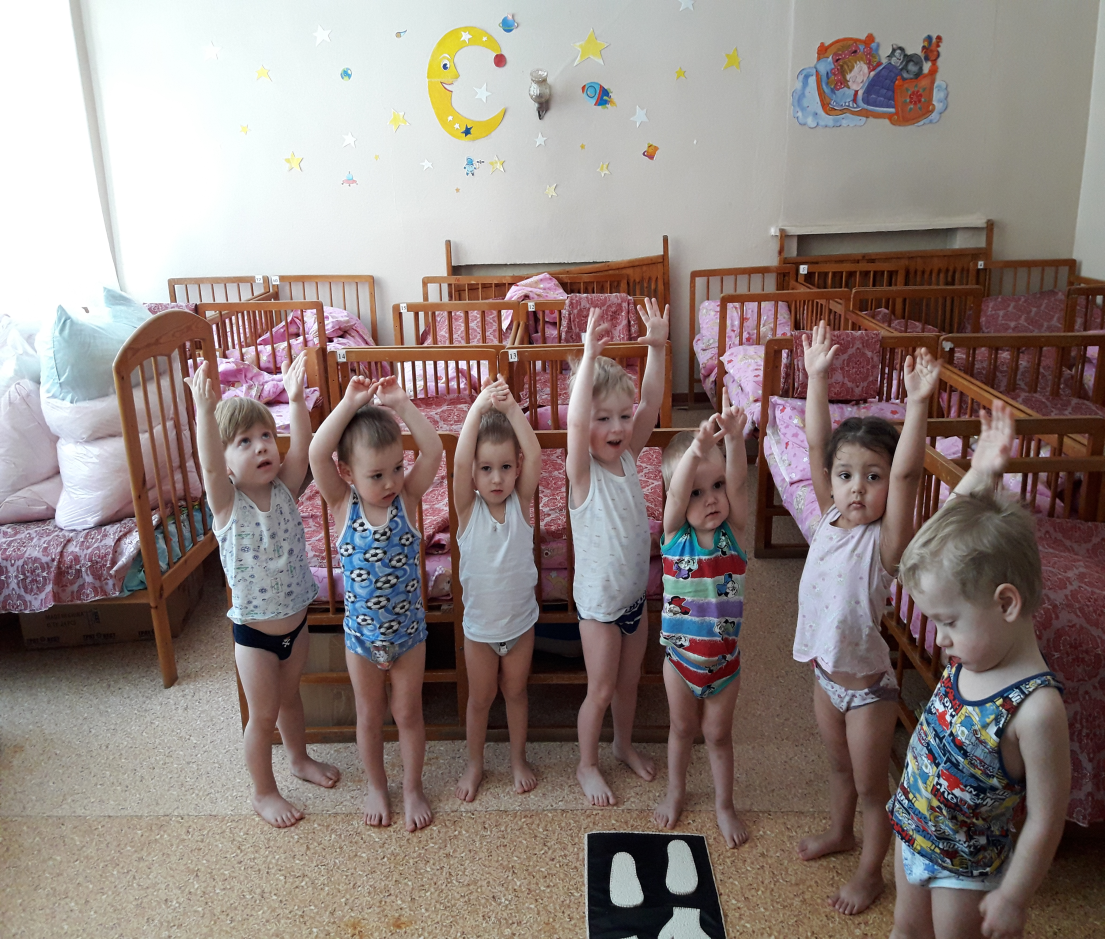 Гимнастика после сна
Гимнастику после дневного сна проводят в игровой форме. Это позволяет создать положительный эмоциональный фон, вызвать повышенный интерес ко всем оздоровительным процедурам. Таким образом, решаем одновременно несколько задач: оздоравливаем  детей, развиваем у них двигательное воображение, формируем осмысленную моторику. А главное – все это доставляет детям огромное удовольствие.
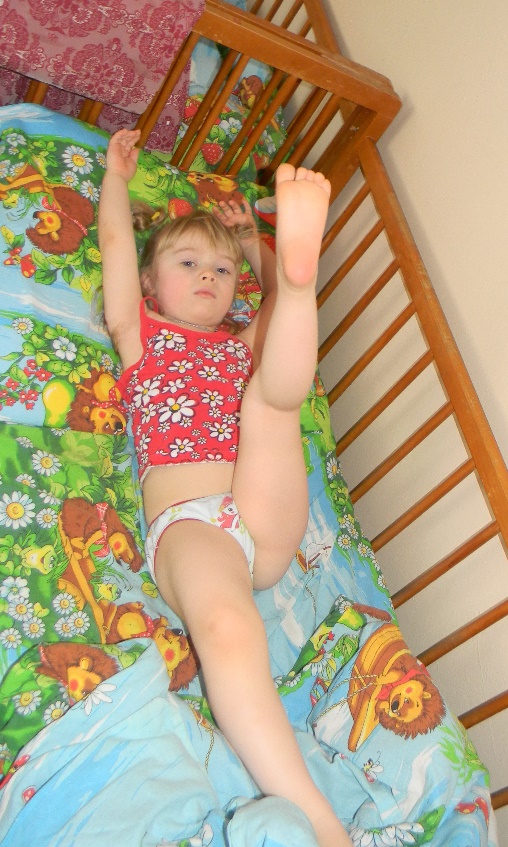 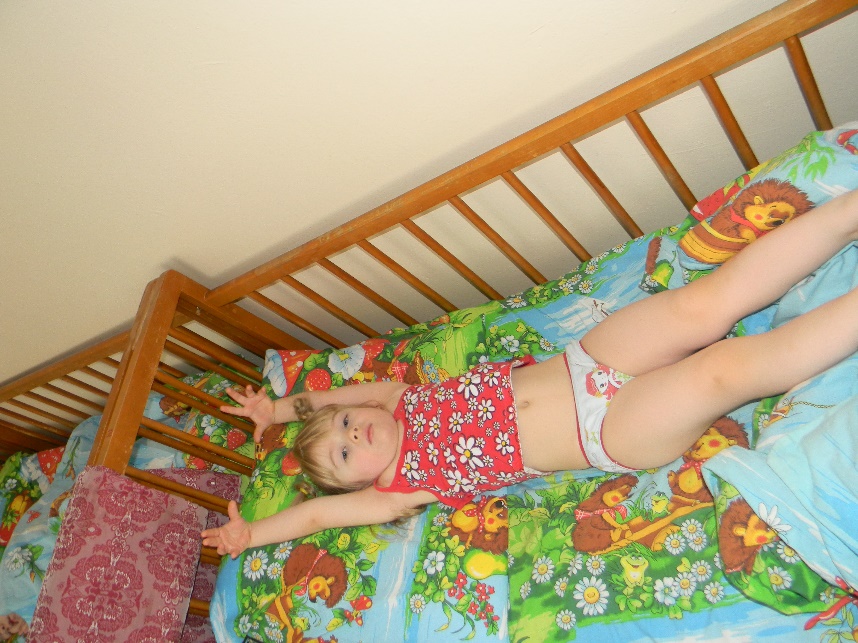 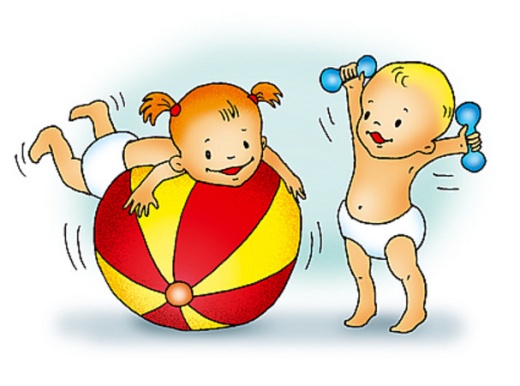 [Speaker Notes: « Мы проснулись»]
Закаливающие процедуры
Массажные коврики  - дорожки,  используются   ежедневно в целях оздоровительной работы после дневного сна, которые имеют несколько видов рельефной поверхности, а, следовательно, отличаются степенью воздействия на стопы ребенка. Упражнения с массажными ковриками и дорожками создают у ребят положительный настрой, повышают настроение, дают заряд бодрости и энергии.
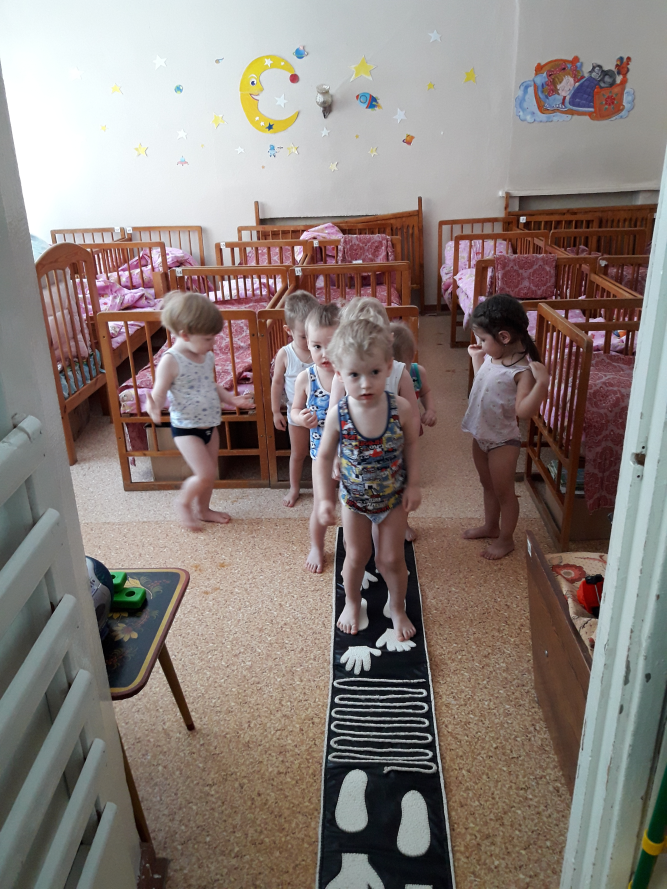 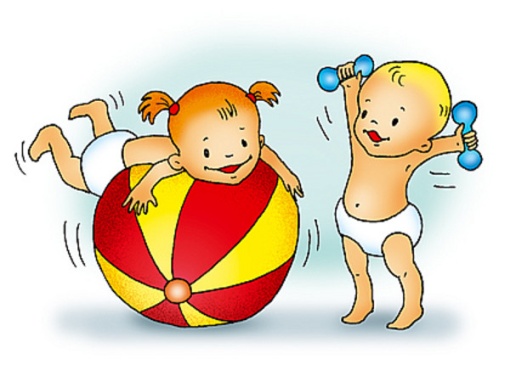 Спортивный центр в группе В нем находятся картотеки утренней гимнастики, зарядки, подвижных и малоподвижных игр, закаливающих  процедур, физкультминуток, гимнастики после сна.
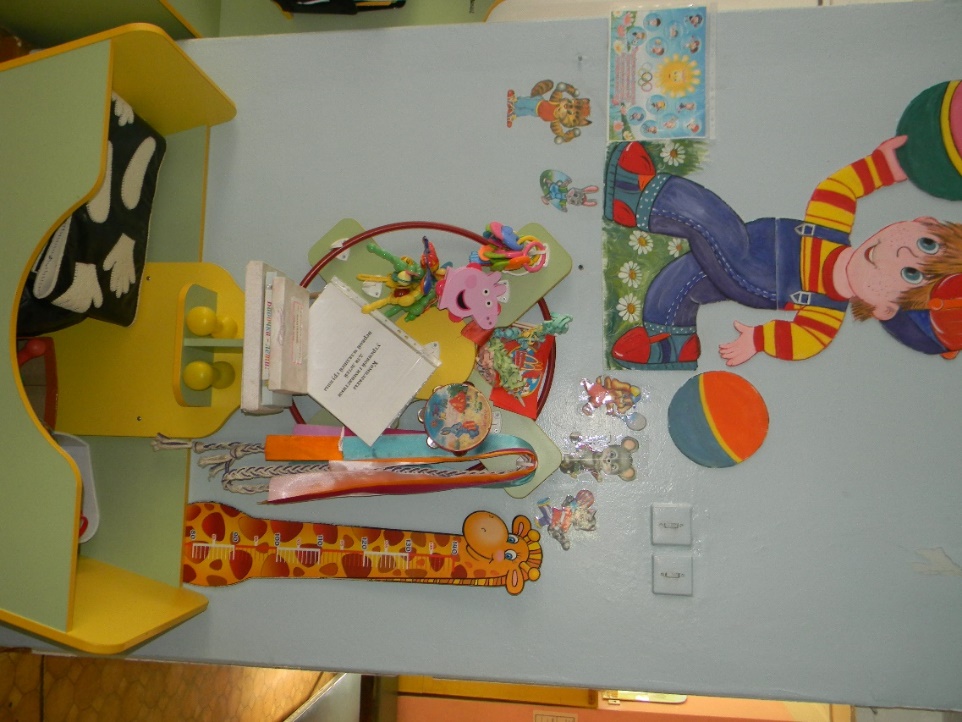 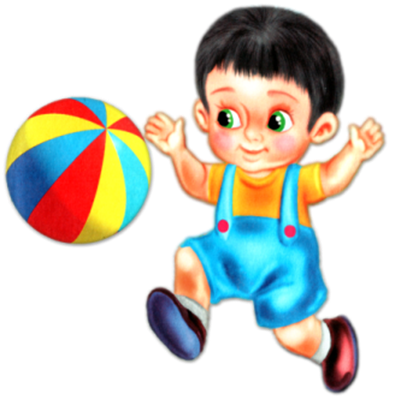 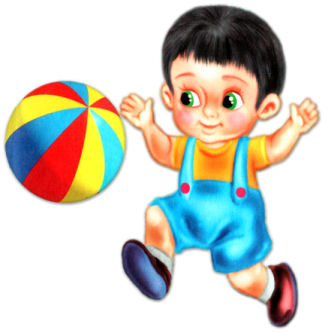 Самостоятельная двигательная       деятельность детей в группе
Самостоятельная двигательная активность детей может рассматриваться, как одно из действенных средств сохранения здоровья ребенка, улучшения его физической подготовленности, обогащения двигательного опыта, увеличения творческого и познавательного потенциала.
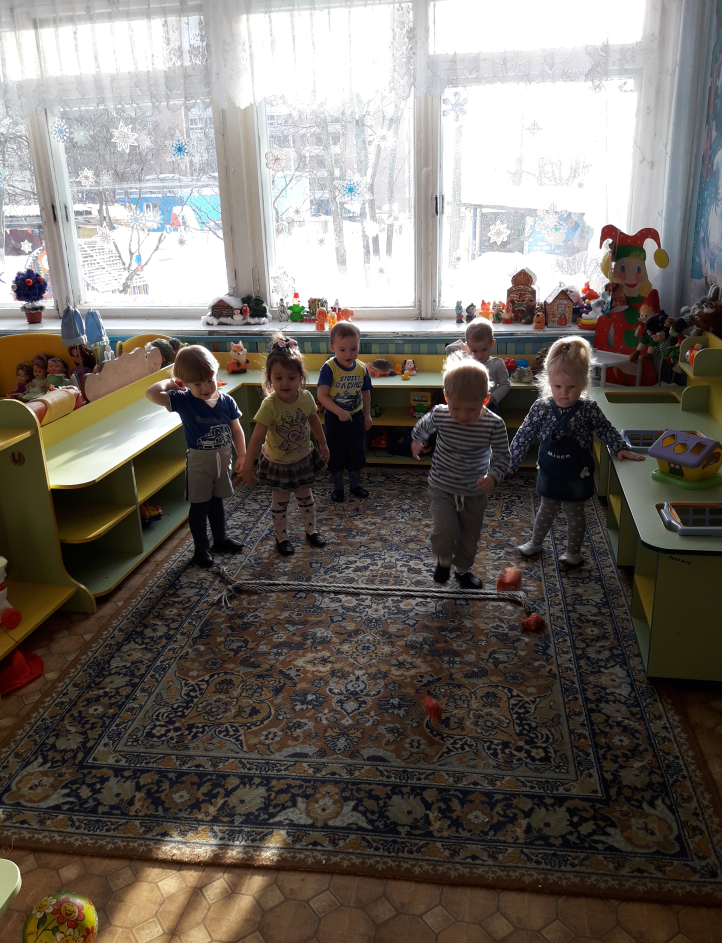 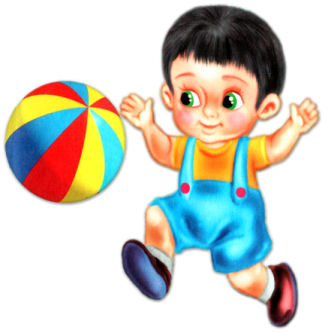 Самостоятельная двигательная     деятельность детей
Мелкое физкультурное оборудование доступно для детей большую часть дня. В группе оборудован физкультурный уголок, где в свободном доступе для дошкольников находятся: кегли, разноцветные ленты для гимнастики, мячи, мячи для метания, дорожки для ходьбы, канат, погремушки и т.д.
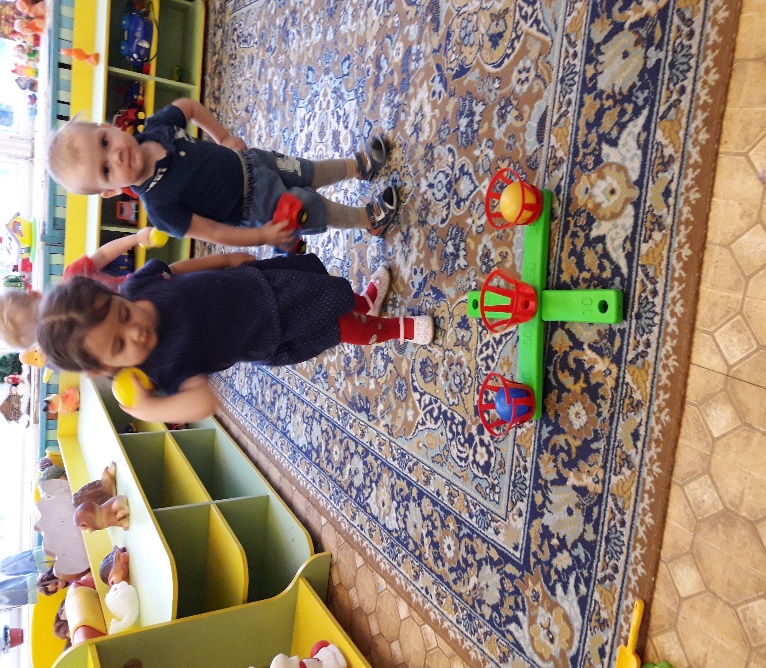 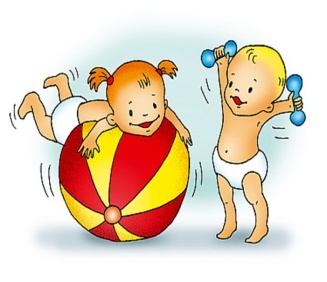 Праздники
Их назначение — демонстрация детьми в праздничной обстановке результатов, достигнутых в овладении физическими упражнениями, играми за определенный промежуток времени.
Самостоятельная двигательная     деятельность детей на прогулке
Самостоятельная деятельность является важным источником активности и саморазвития ребенка. Продолжительность ее зависит от индивидуальных проявлений детей в двигательной деятельности. Самостоятельная двигательная деятельность детей на прогулке заключается в том, что они по своему желанию и инициативе выбирают себе вид занятий, деятельность существенно расширяет двигательный опыт детей.
Самостоятельная двигательная деятельность детей на прогулке
Для организации самостоятельной деятельности детей необходимо создать условия: атрибуты, выносной материал, орудия труда для трудовой деятельности.
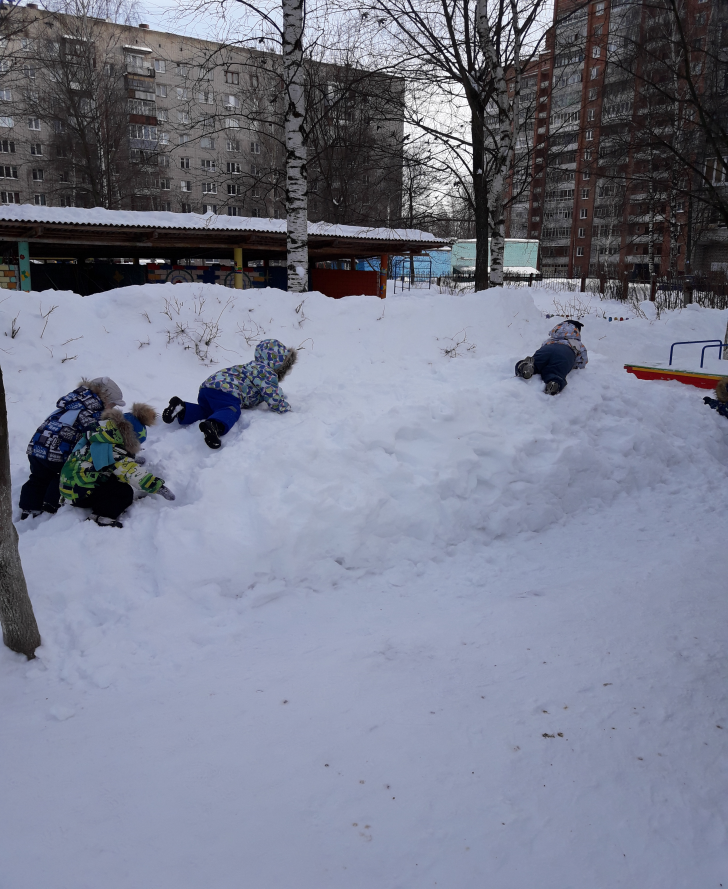 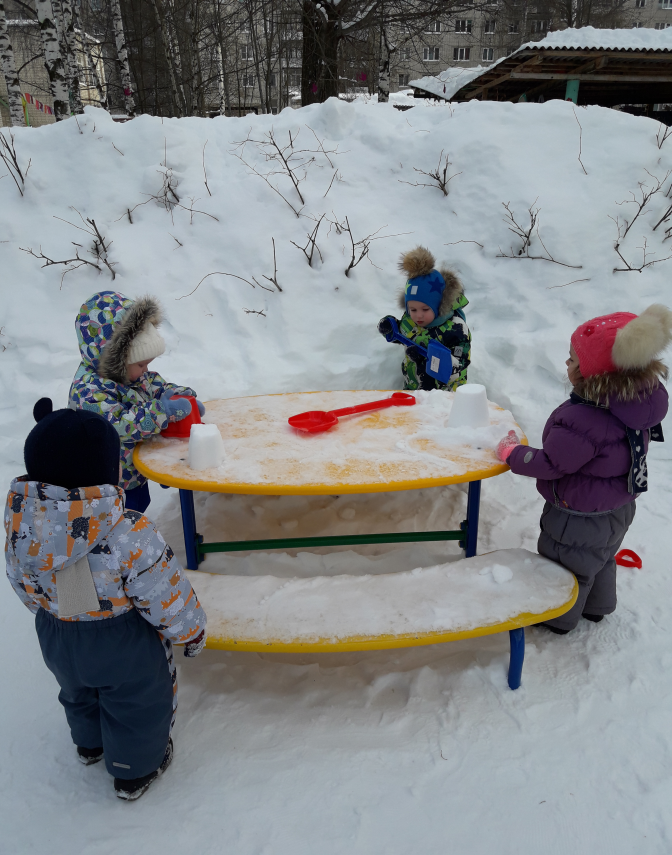 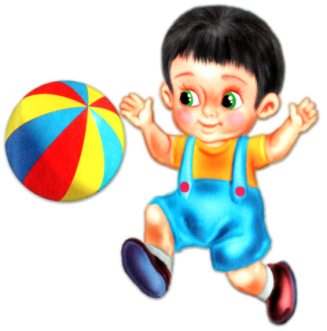 Подвижные игры на прогулке
С помощью подвижных игр на прогулке повышается уровень двигательной активности .Мы укрепляем состояние здоровья детей, совершенствуем их физическую подготовку, способствуем разностороннему развитию дошкольников.
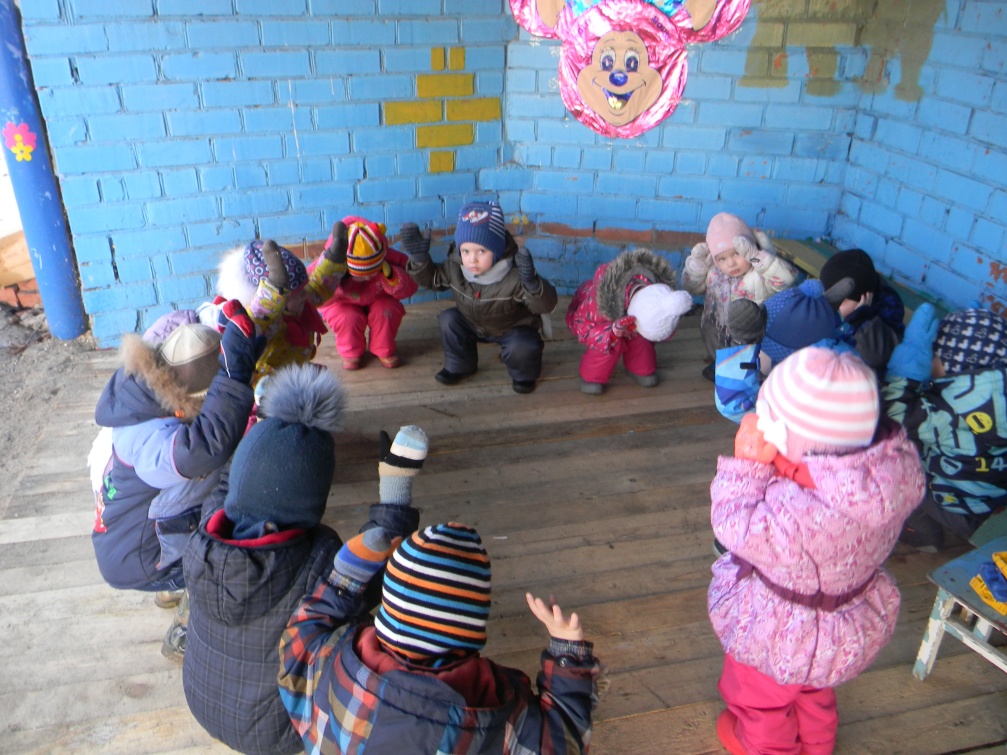 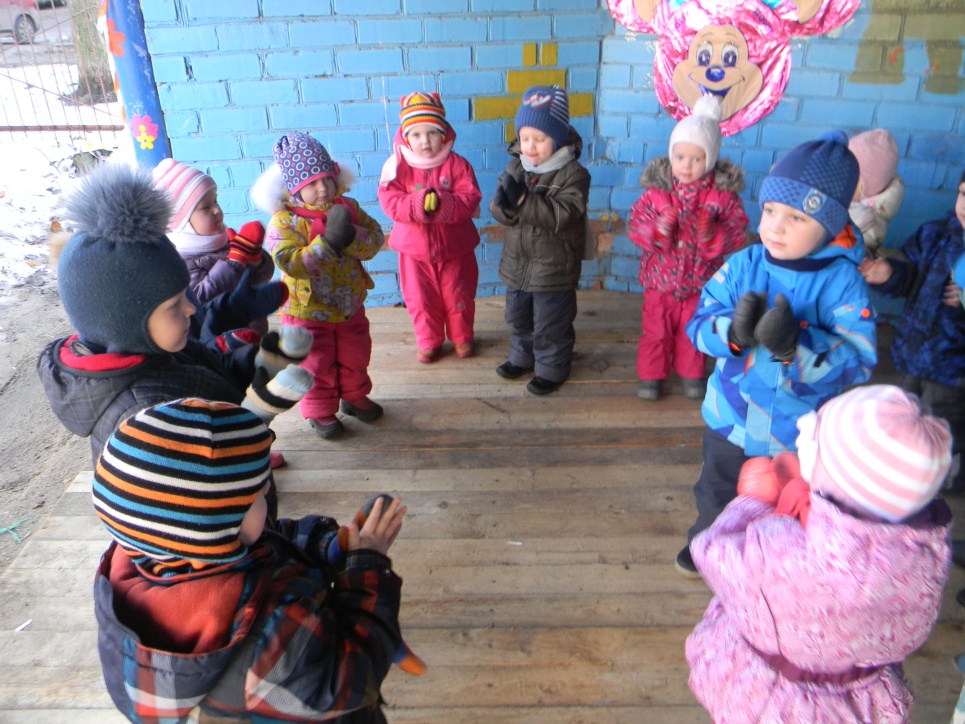 Таким образом, основная идея сводится к следующему, что  движение — это главное условие нормального роста и развития организма ребенка. Особенно в наше время когда, современные дети испытывают так называемый  “двигательный дефицит”. Дети которые большую часть времени проводят в статическом положении (у телевизора, у компьютера, играя в тихие игры за столом) И поэтому задача всех педагогов и  родителей—  это поддерживать и закреплять этот естественный интерес к движениям, организовать жизнь малышей так, чтобы они имели возможность двигаться по потребности, чтобы упражнения в движениях способствовали не только их физическому, но и умственному, нравственному, эстетическому, эмоциональному развитию.
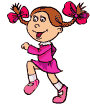 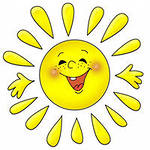 Спасибо за внимание!